What is Biochemistry?
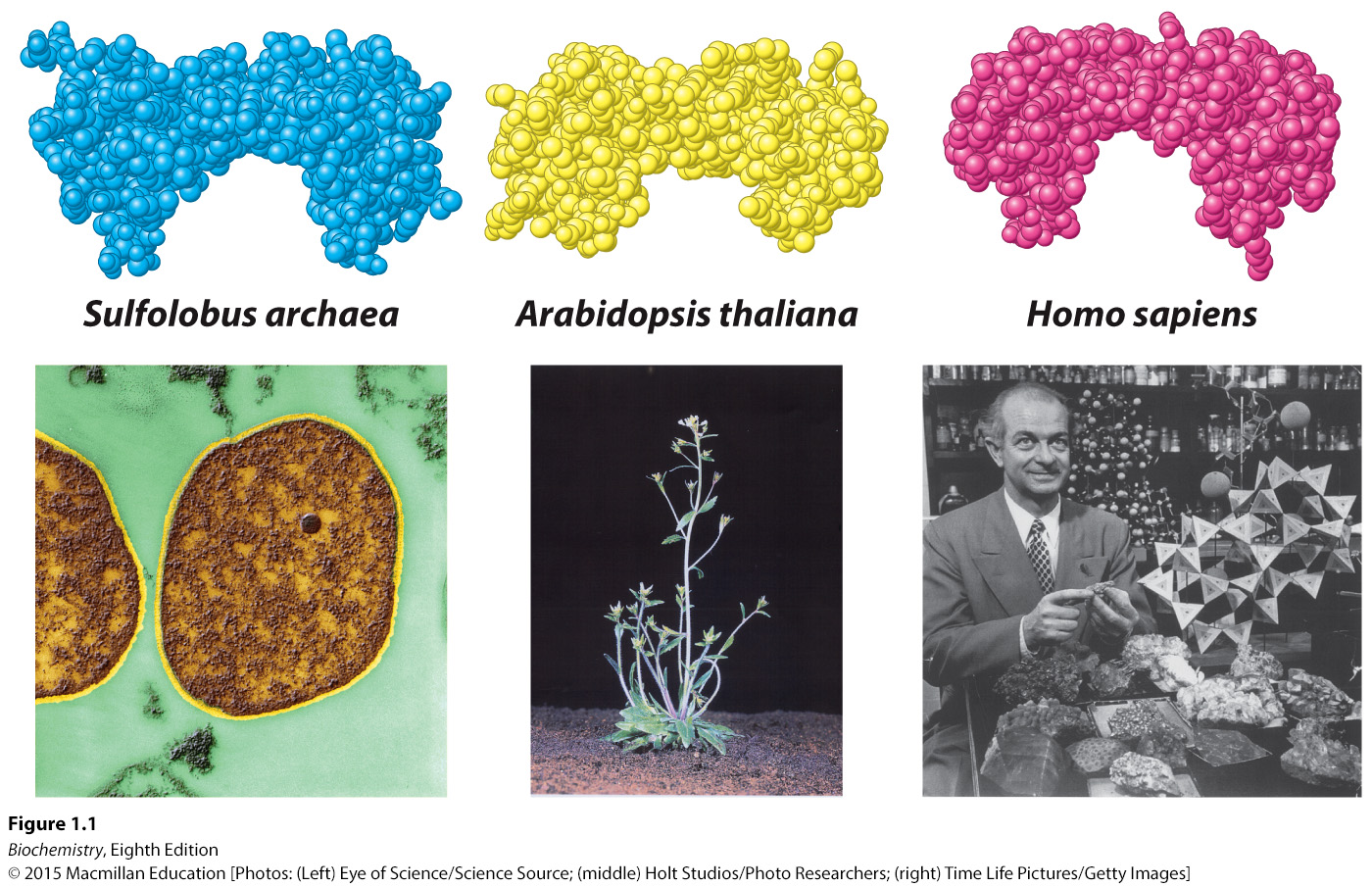 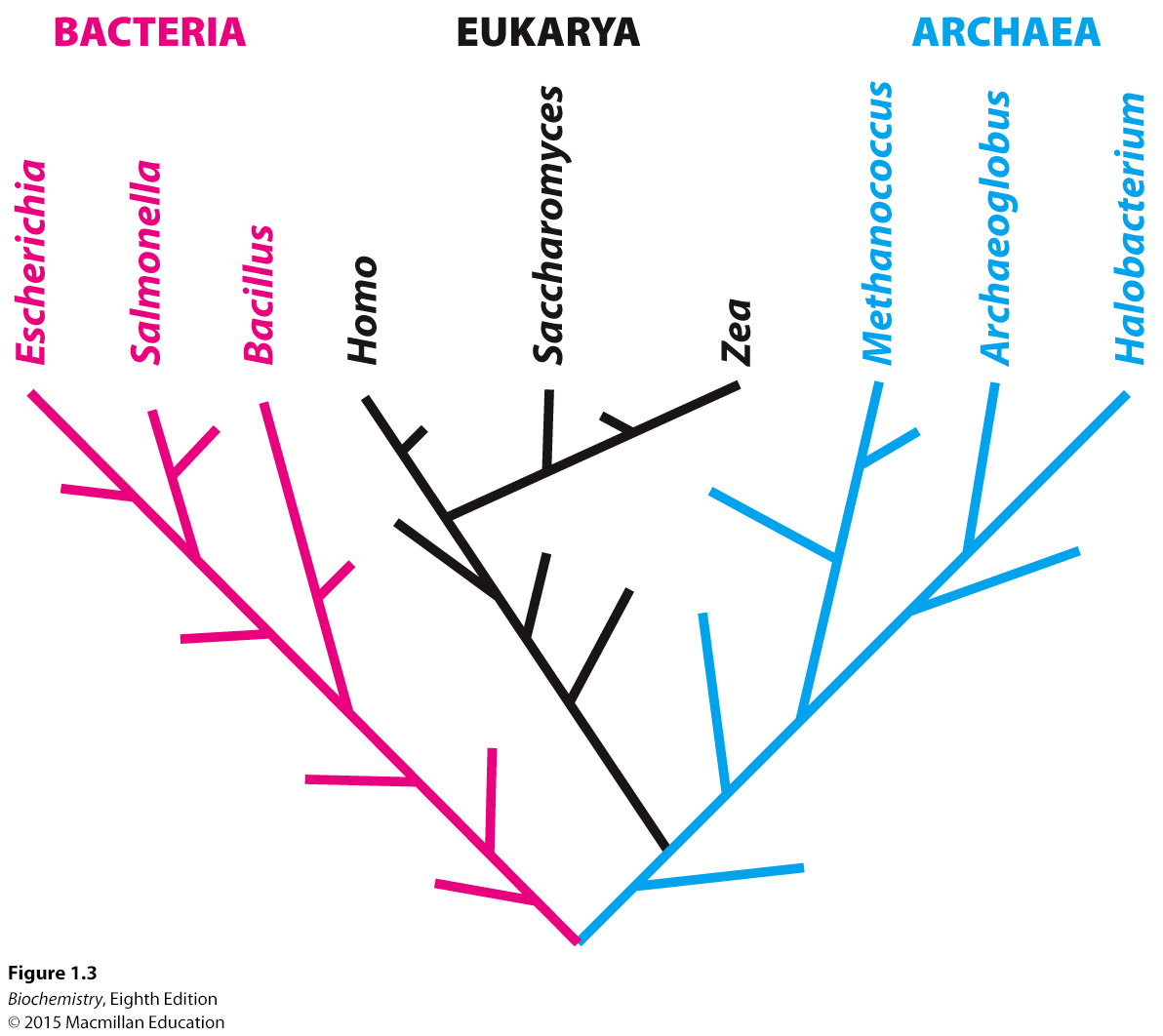 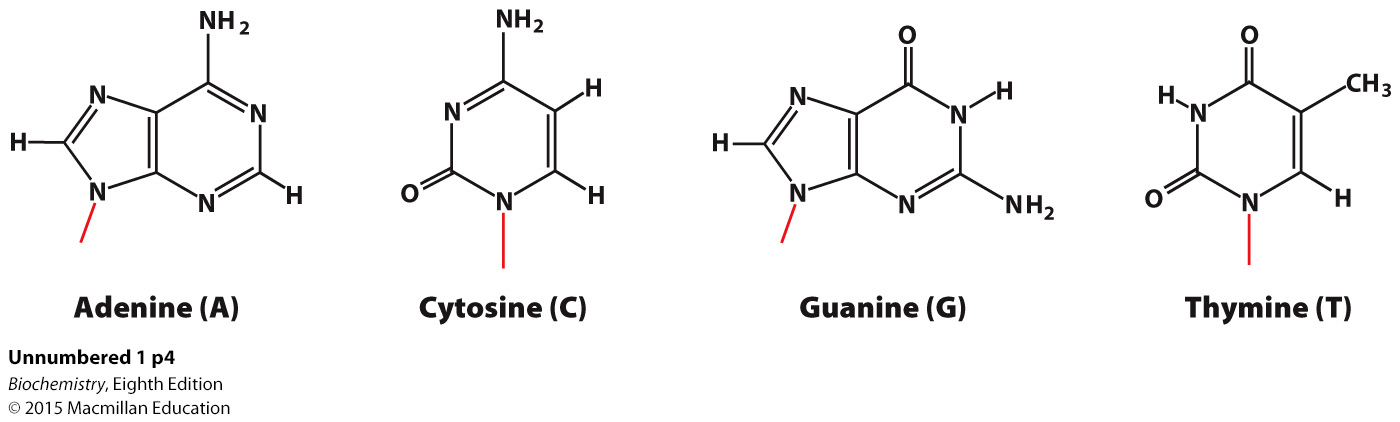 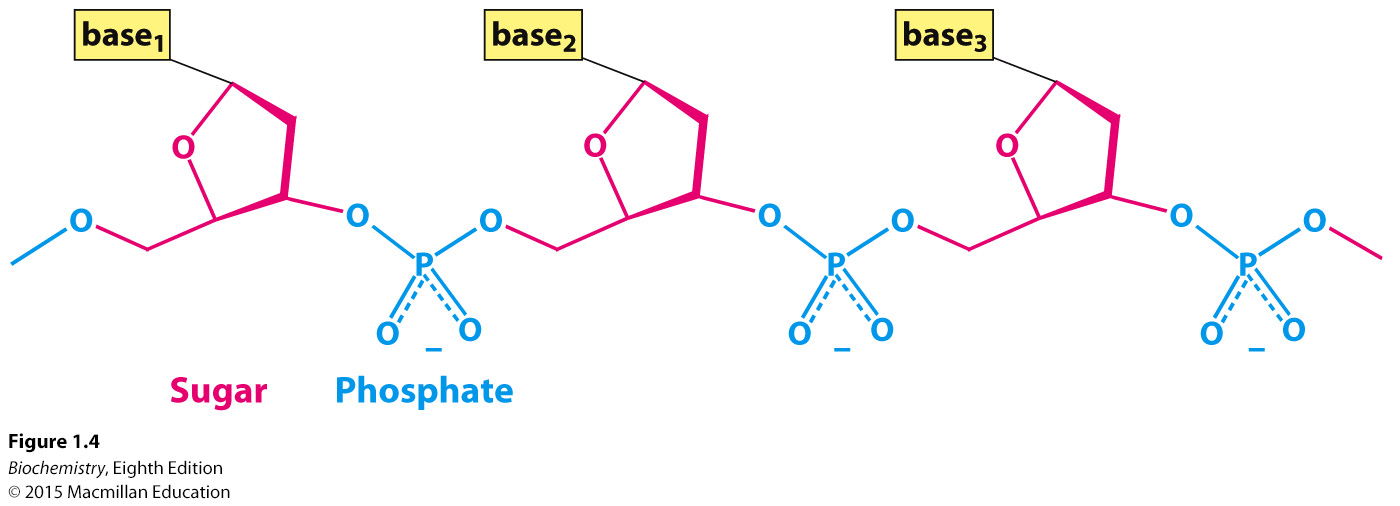 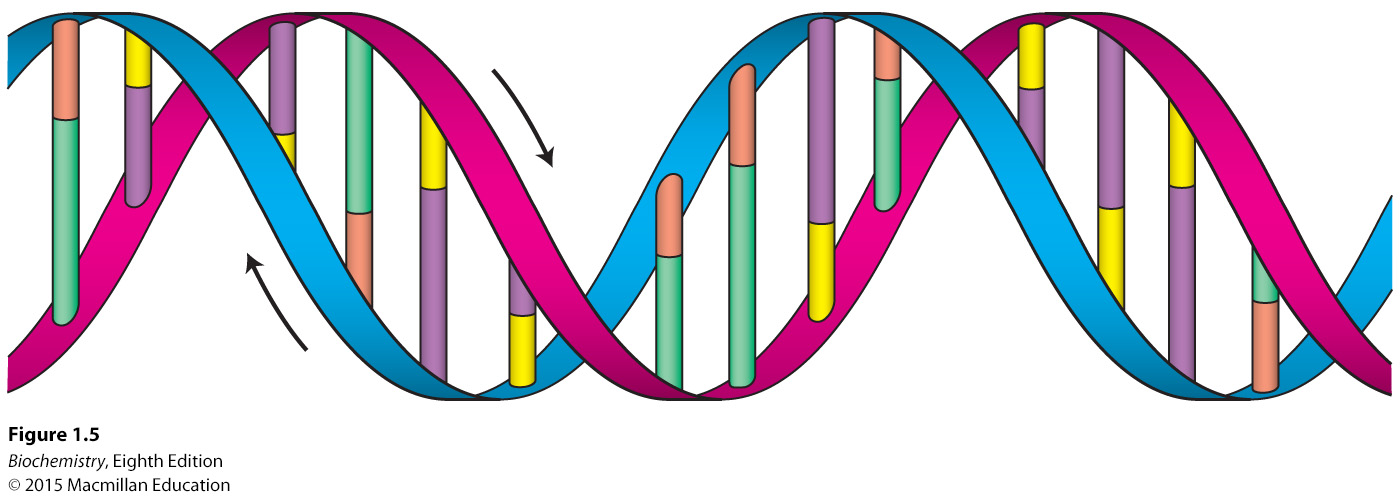 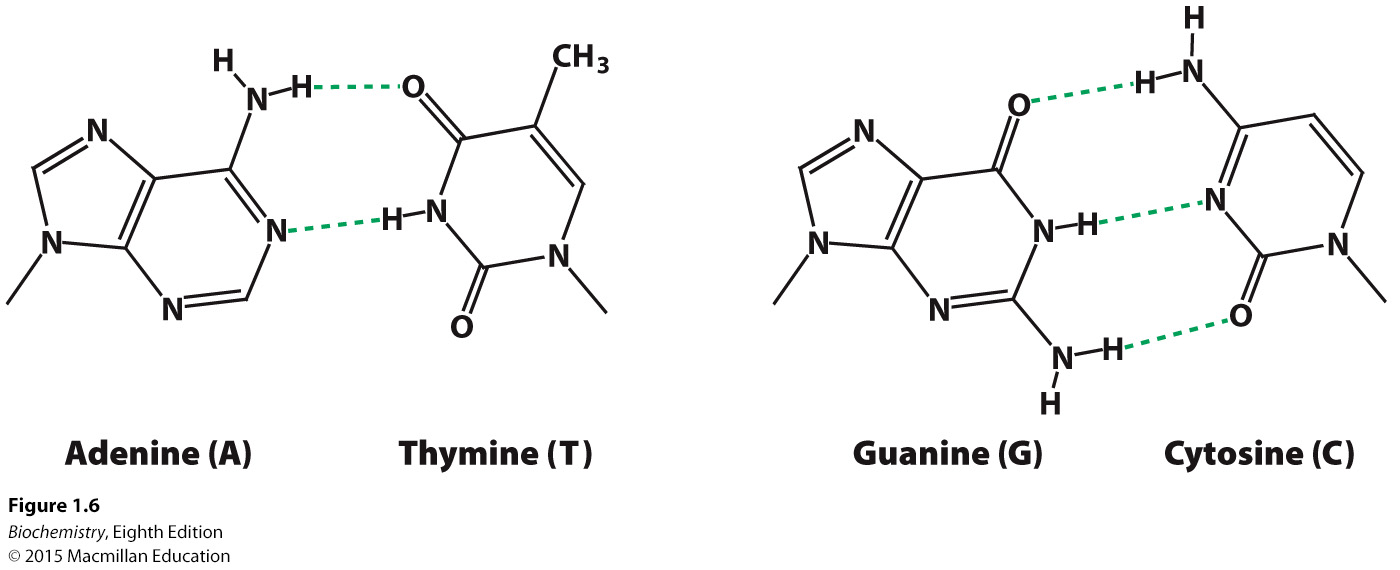 Intermolecular Forces
Four Basic Types of Non Covalent Interactions 

Ion-Dipole
Dipole-Dipole
Dipole-Induced dipole
London Forces


The strength of the interactions in each force is inversely proportional to the distance between the interacting species
Coulomb’s Law and Interacting Species
The force between two interacting ions is equal to the magnitude of the charges divided by the square of the distance between them.
k = proportionality constant = 8.99x109 JmC-2

D is the dielectric constant
The dielectric constant is a measure of the ability of the solvent or medium containing the charges to keep them apart (D for a vacuum is 1, D for a brick wall is ∞)
Dielectric Constants
Note:  As the polarity of the solvent decreases, what happens to the dielectric constant?


What does this mean for physical phenomena?

Do salts dissolve in fats or water?
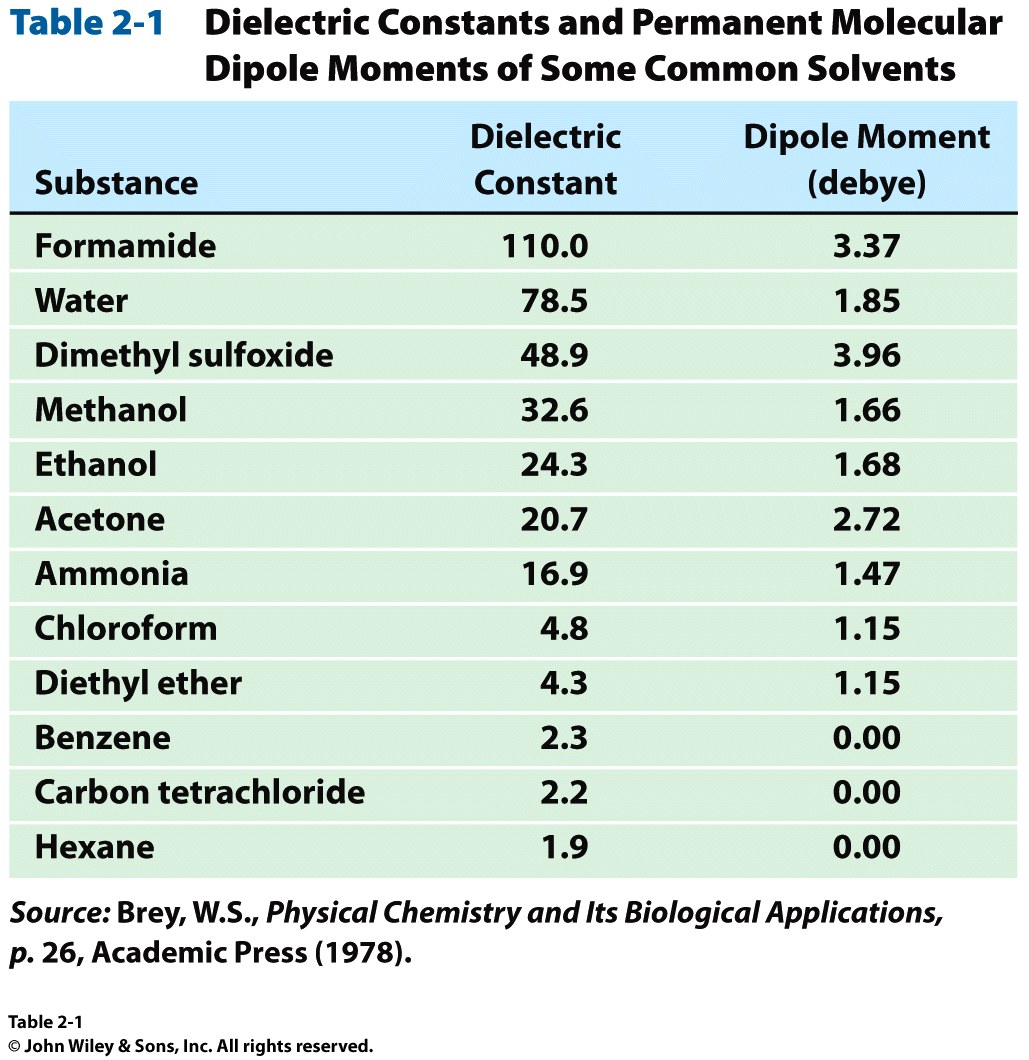 Interion and Intermolecular Forces
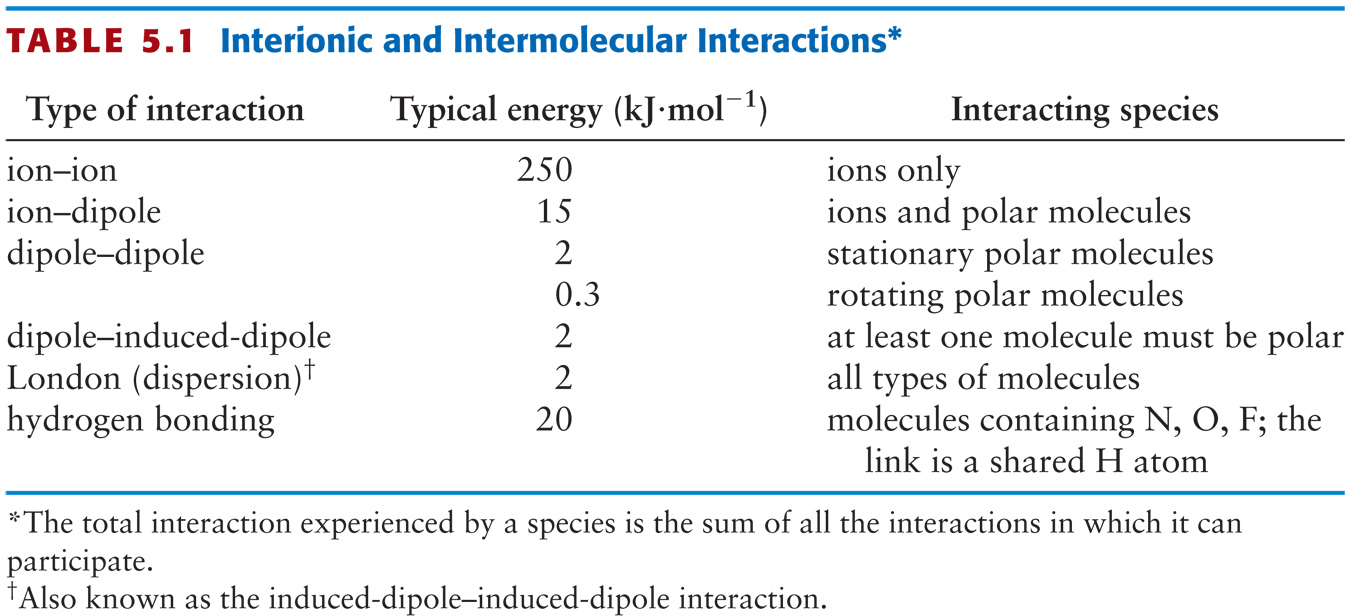 Ion-Ion interactions are the strongest interactions
Example of an ion-ion interaction?
Let’s look at the various interactions given in the table
Ion-Dipole Interactions
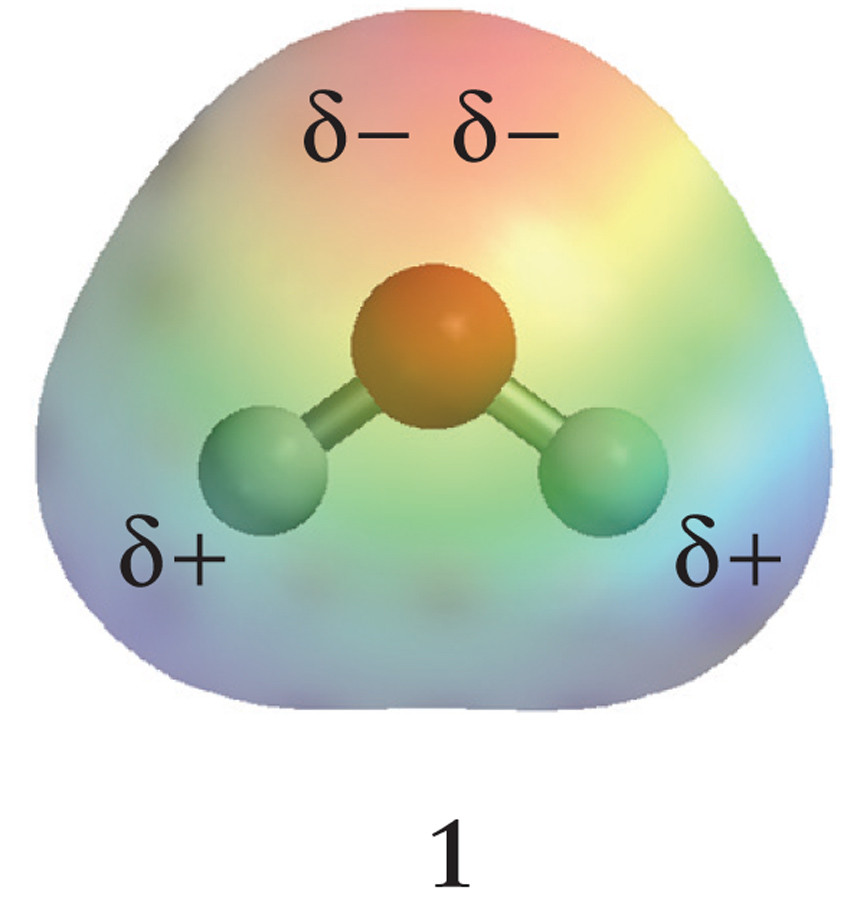 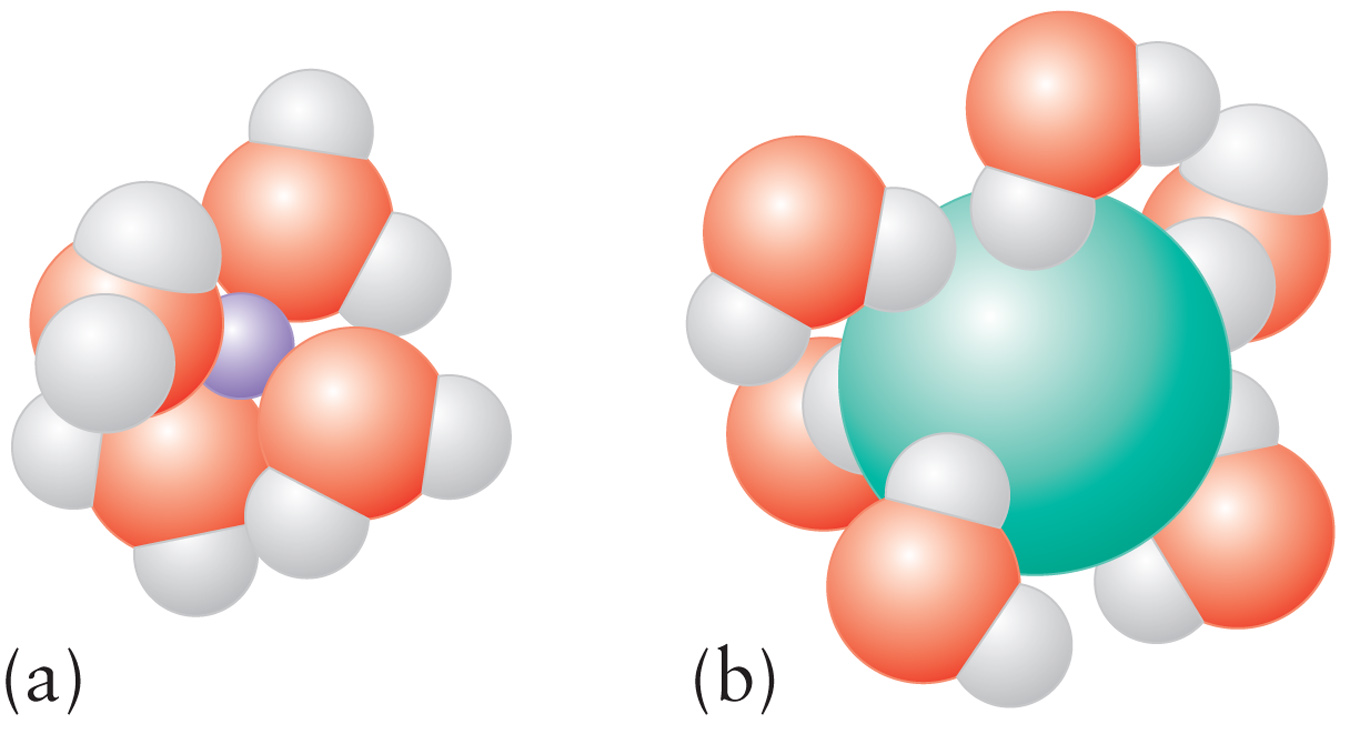 Best example:  Hydrated Ions
The polar character of the water molecule allows it to interact with cations or anions
We can describe the interaction energy:
z = ion charge
µ = Electric dipole moment
r = distance
Dipole-Dipole interactions
Let’s look at the interactions between polar molecules
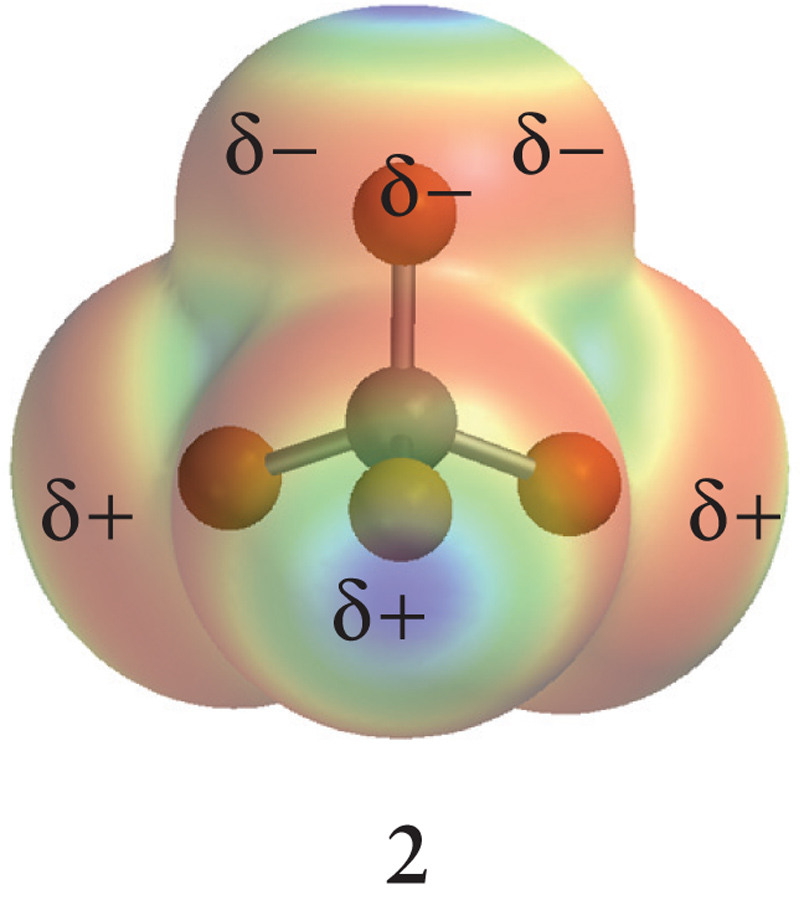 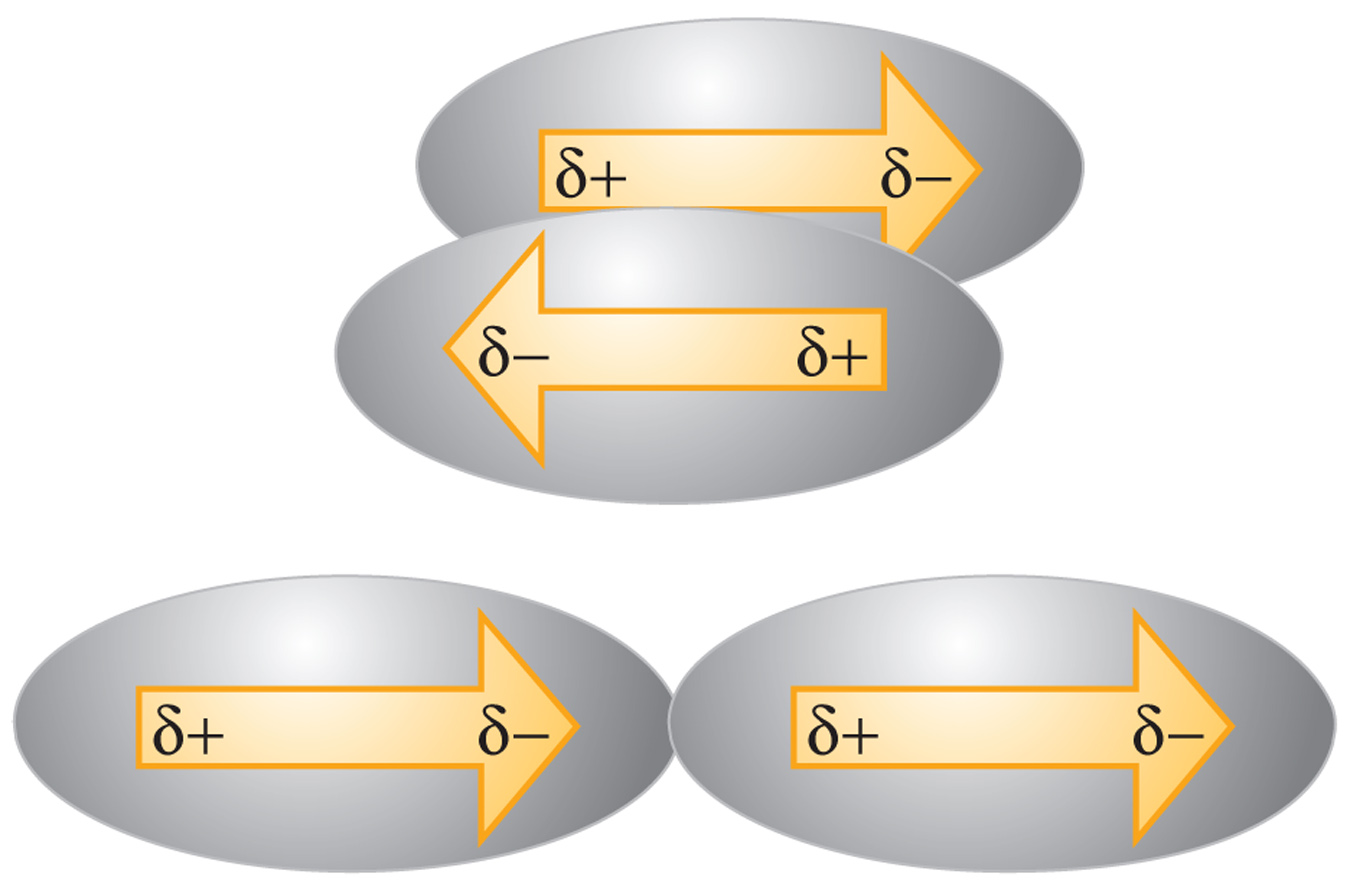 The Dipole-Dipole interactions force some order in the solution
Dipole-Dipole interactions
Dipole-Dipole interaction energy:
µ1:  Dipole moment of molecule 1
µ2:  Dipole moment of Molecule 2
The fact that the distance is cubed means that the energy falls of much more rapidly than ion-ion interactions as the interacting species are separated
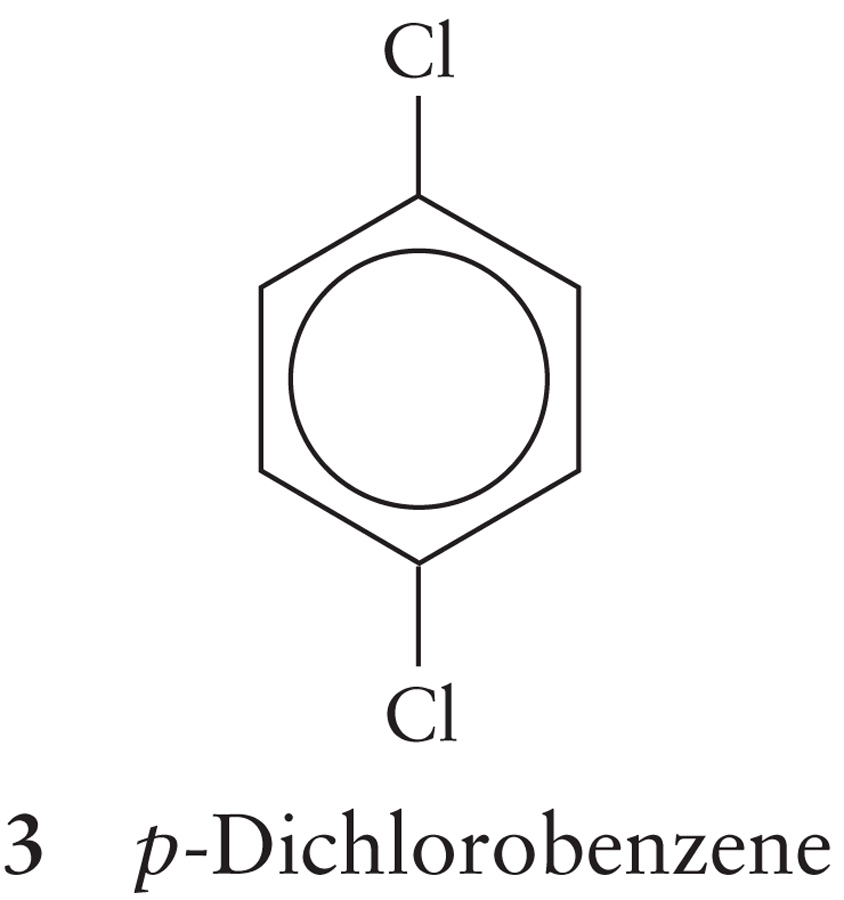 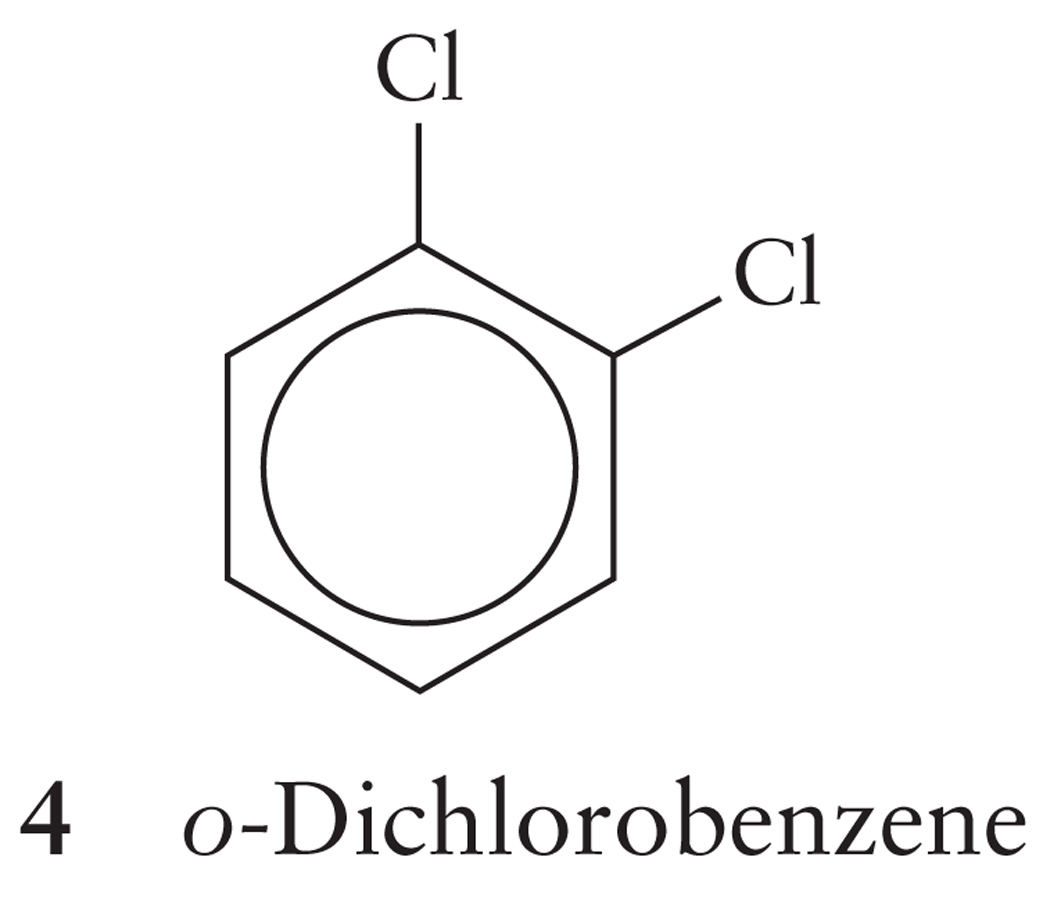 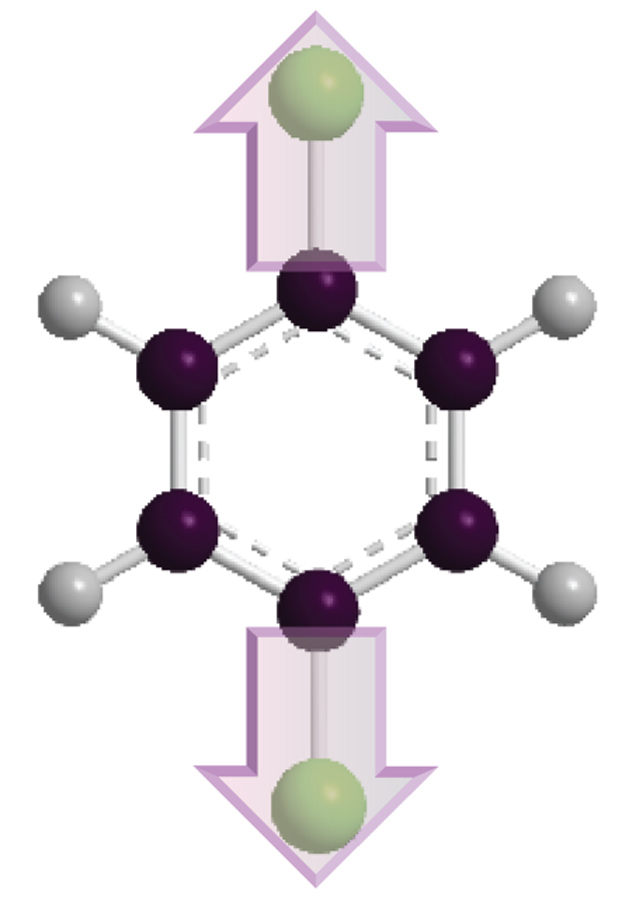 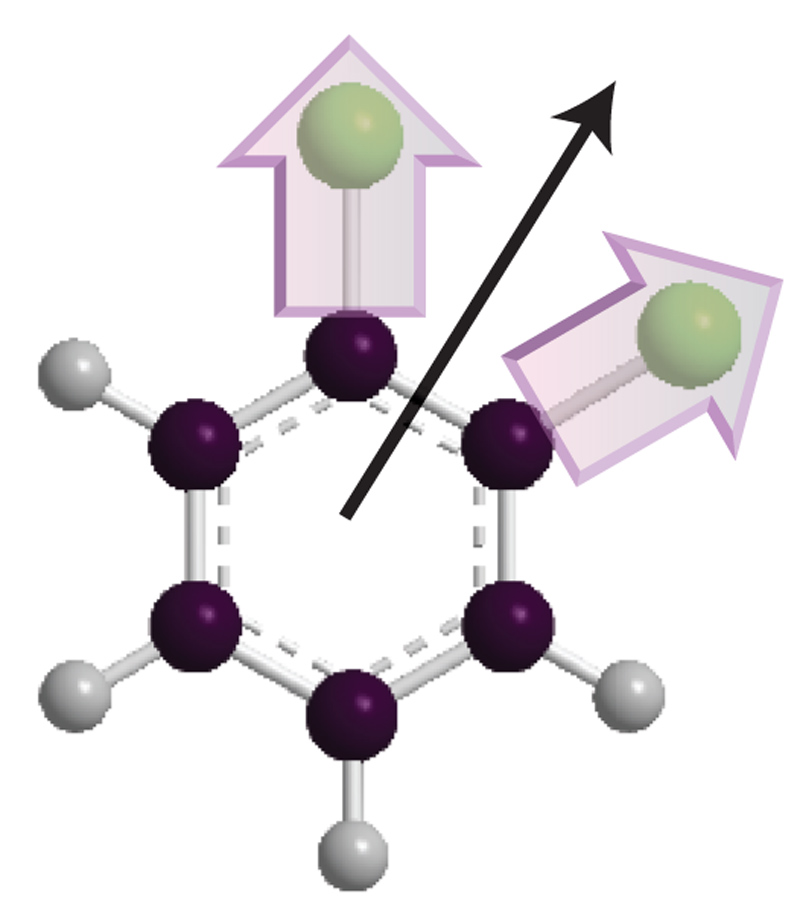 Which molecule has the higher boiling point:  
p-dichlorobenzene and o-dichlorobenzene
Dipole moment for the molecules?
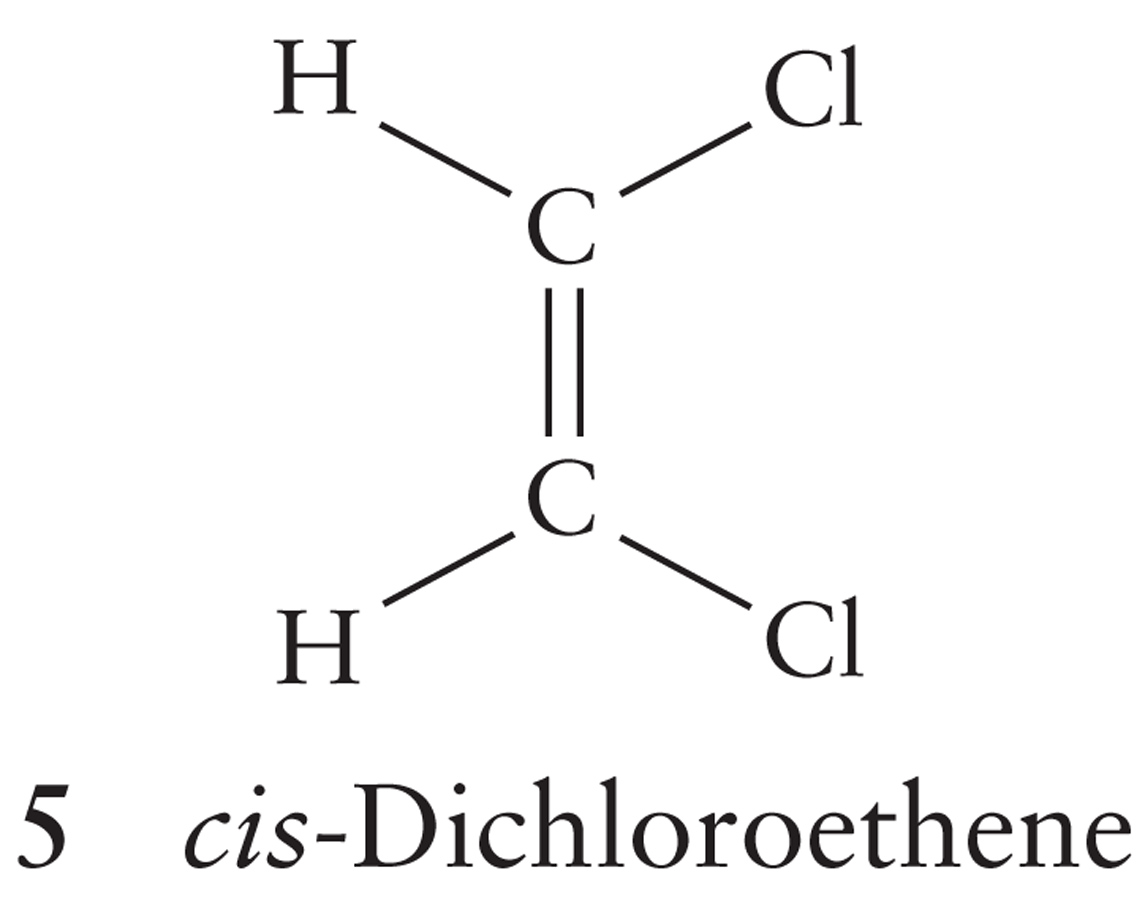 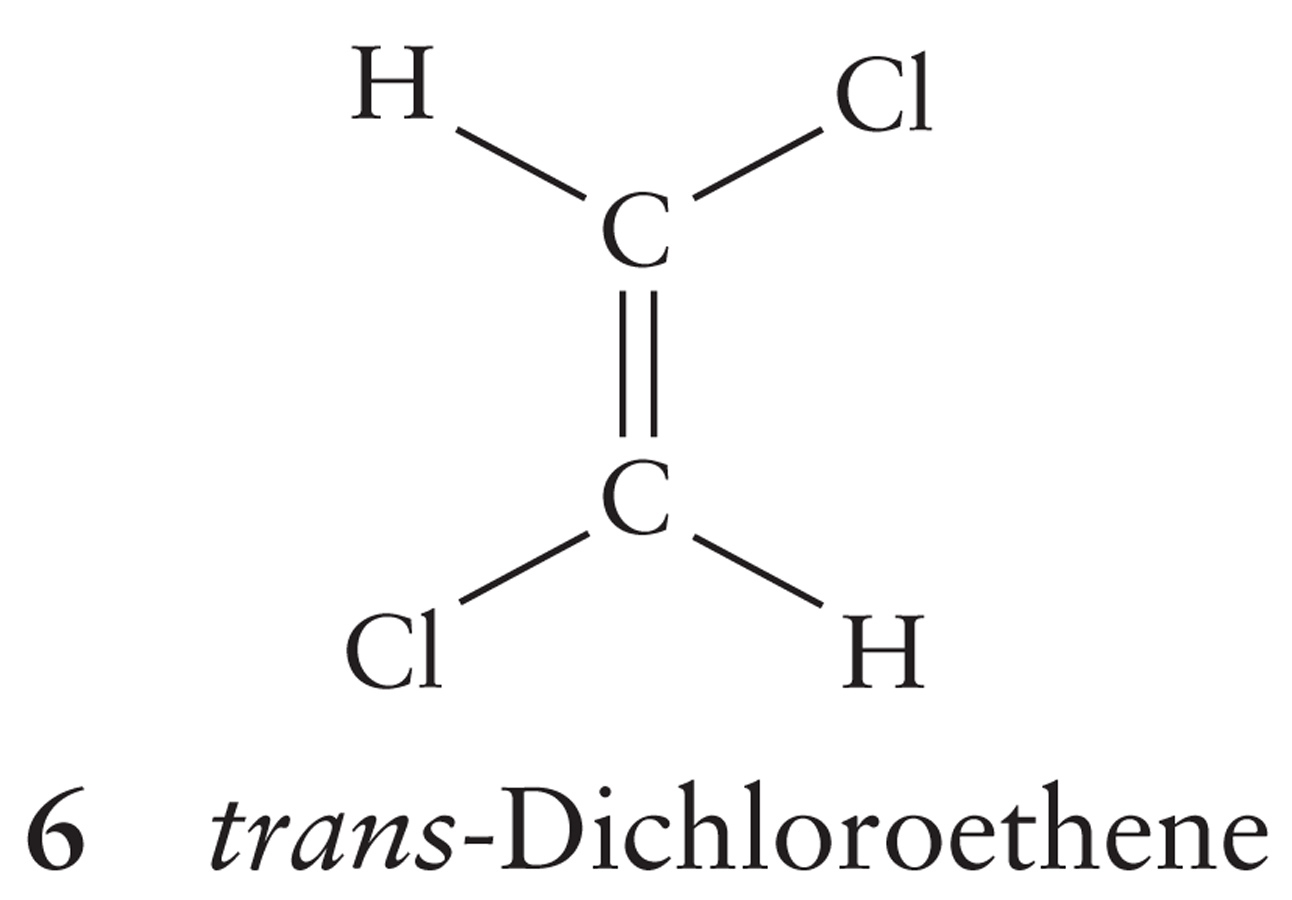 Which molecule has the higher boiling point:  
cis-dichloroethene or trans-dichloroethene?
Hydrogen Bonding
A special type of dipole-dipole interaction
Hydrogen bonding only occurs between:
N-H
O-H		and	    Lone pair e- on N, O, F
F-H
Hydrogen Bonding
Hydrogen bonds are one of the most important interactions in biological systems
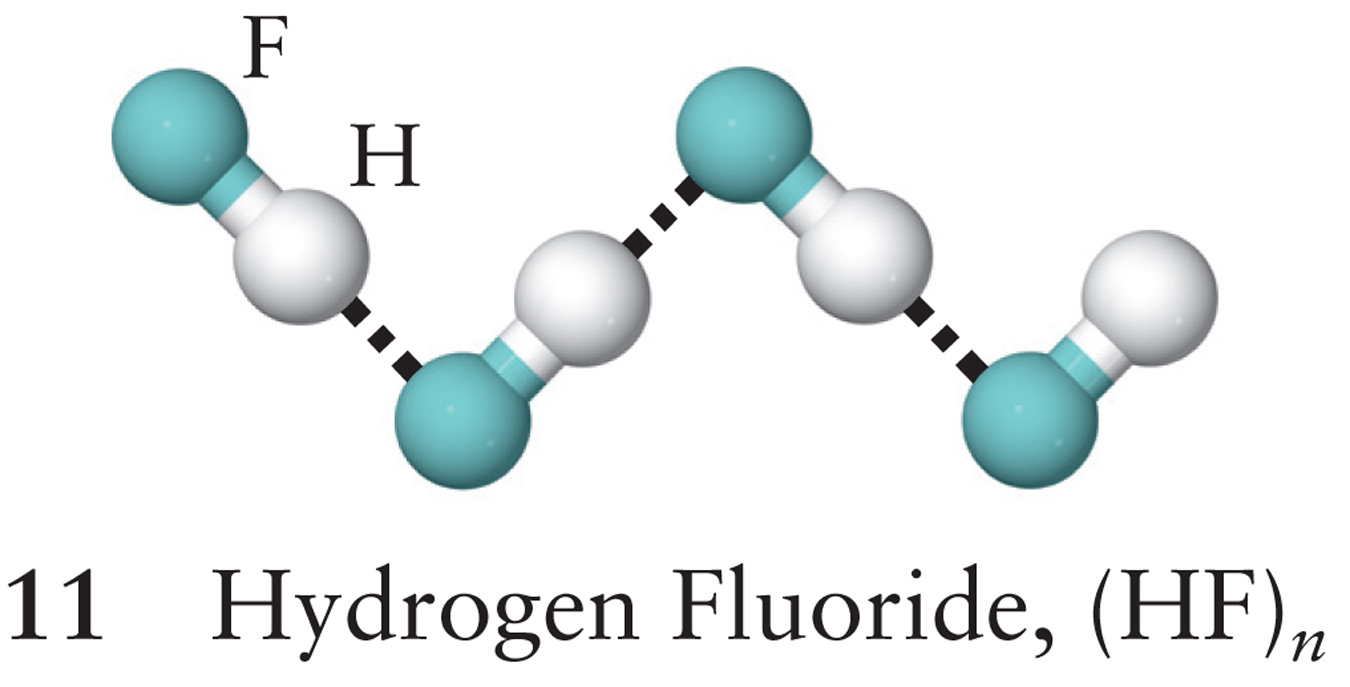 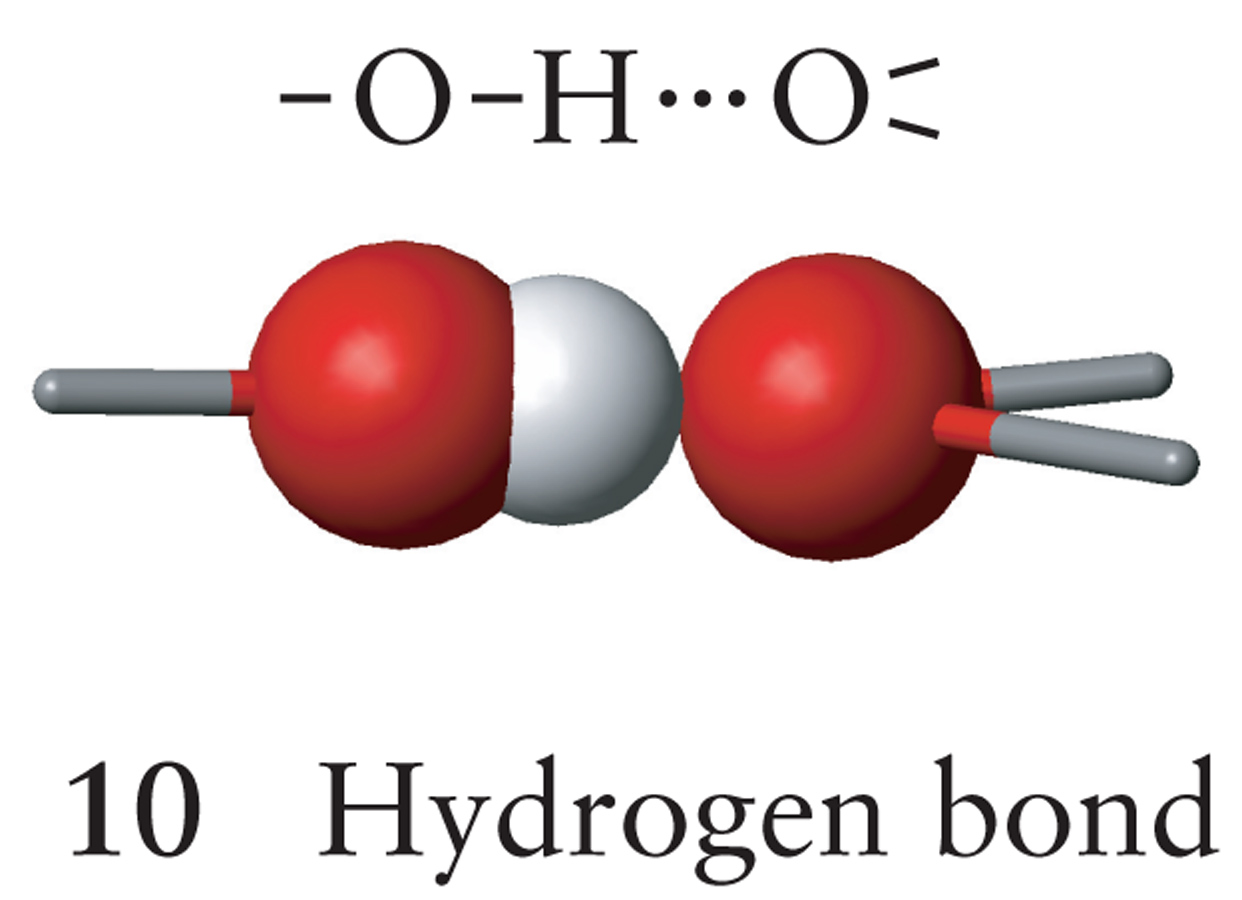 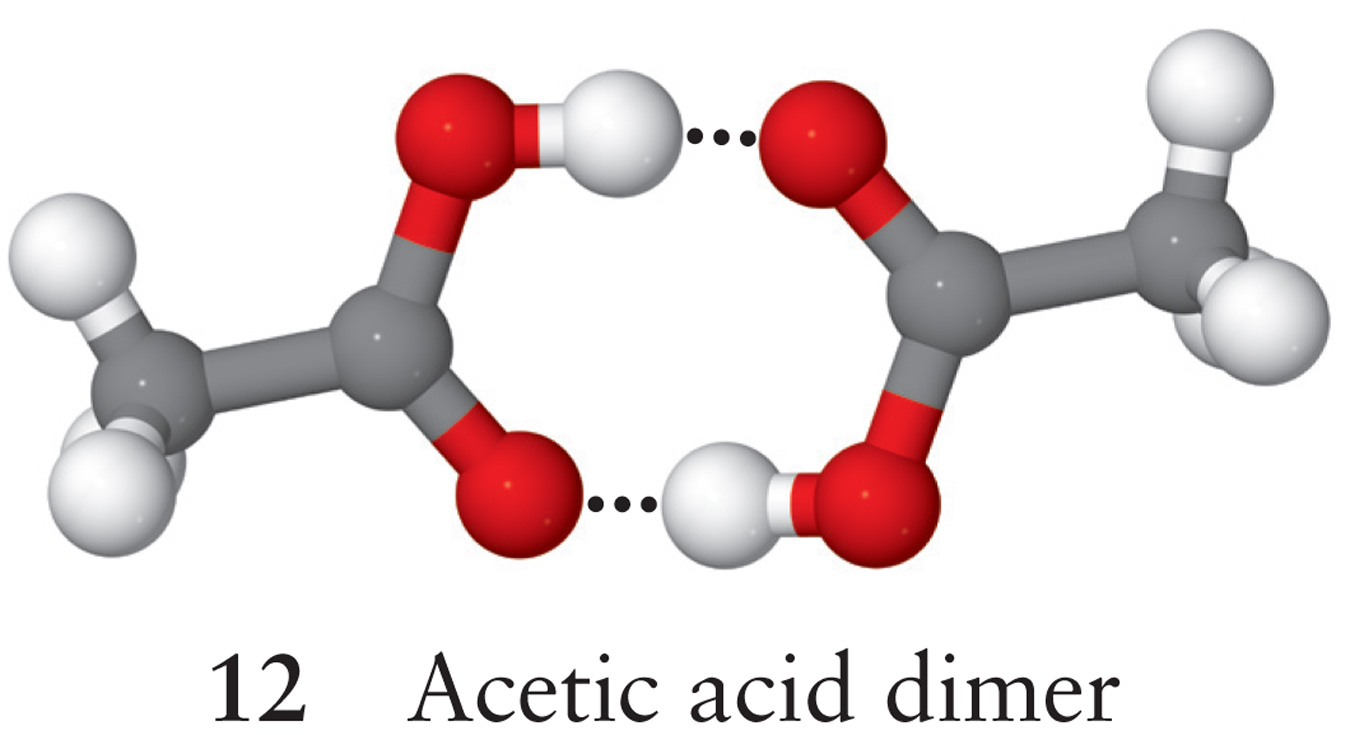 Hydrogen Bonds:
Hold proteins together
Allow DNA base pairs to match up 
Allow structural polymers to interact
Hydrogen bonds are the strongest type of non-ionic intermolecular force
Dipole - Induced Dipole
The presence of a molecule with a strong dipole moment can induce or create a dipole in a non-polar molecule
This depends on the strength of the dipole and the polarizability of the nonpolar molecule
1: Dipole moment of molecule 1
2:  Polarizability of molecule 2
London Forces
London Forces  are attractive forces between non-polar molecules 
	(all molecules have them, but they are much weaker than other types)

How do these interactions arise?
London Forces
The electron clouds are constantly shifting and sometimes the molecule gets a small dipole moment
Neighboring nonpolar molecules will have their electron clouds distorted and will form a dipole of opposite orientation
Then the process starts over (Dipole disappears and reforms) (1x10-16 sec to form and disappear)
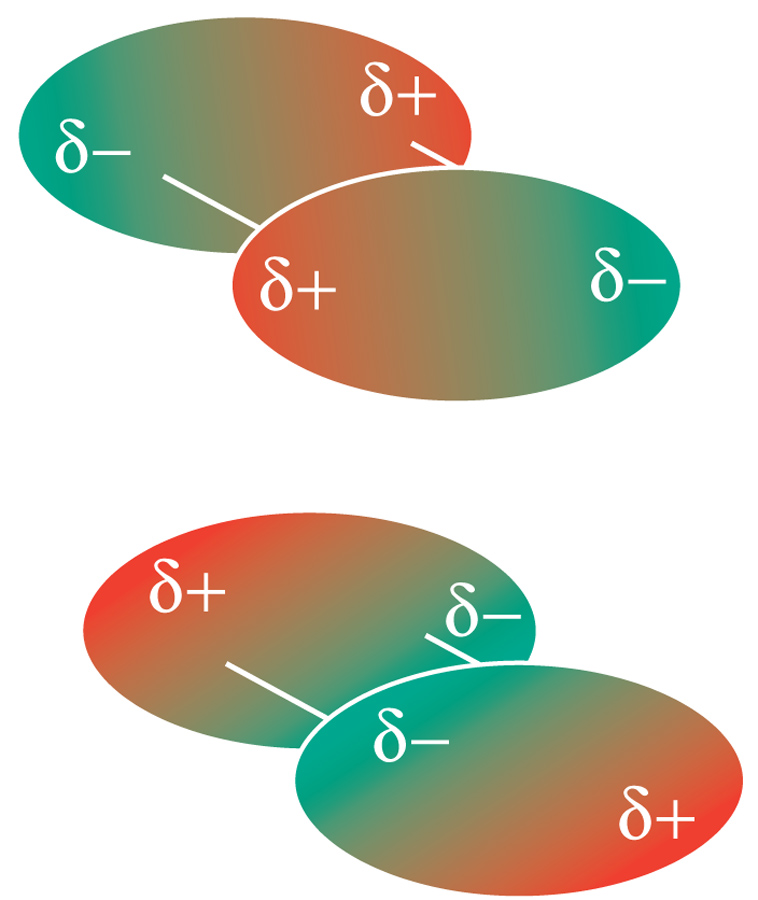 1: Polarizability of molecule 1
2:  Polarizability of molecule 2
London Forces
Very short range effects!!
r6 !!!!
What determines Polarizability?
Large atomic radii
Low Zeff
High Polarizability = Large London Interactions
London Forces and Molecular Shape
Because the London Force energy drops off VERY sharply as a function of distance, molecular shape is a major contributor to London Force energy
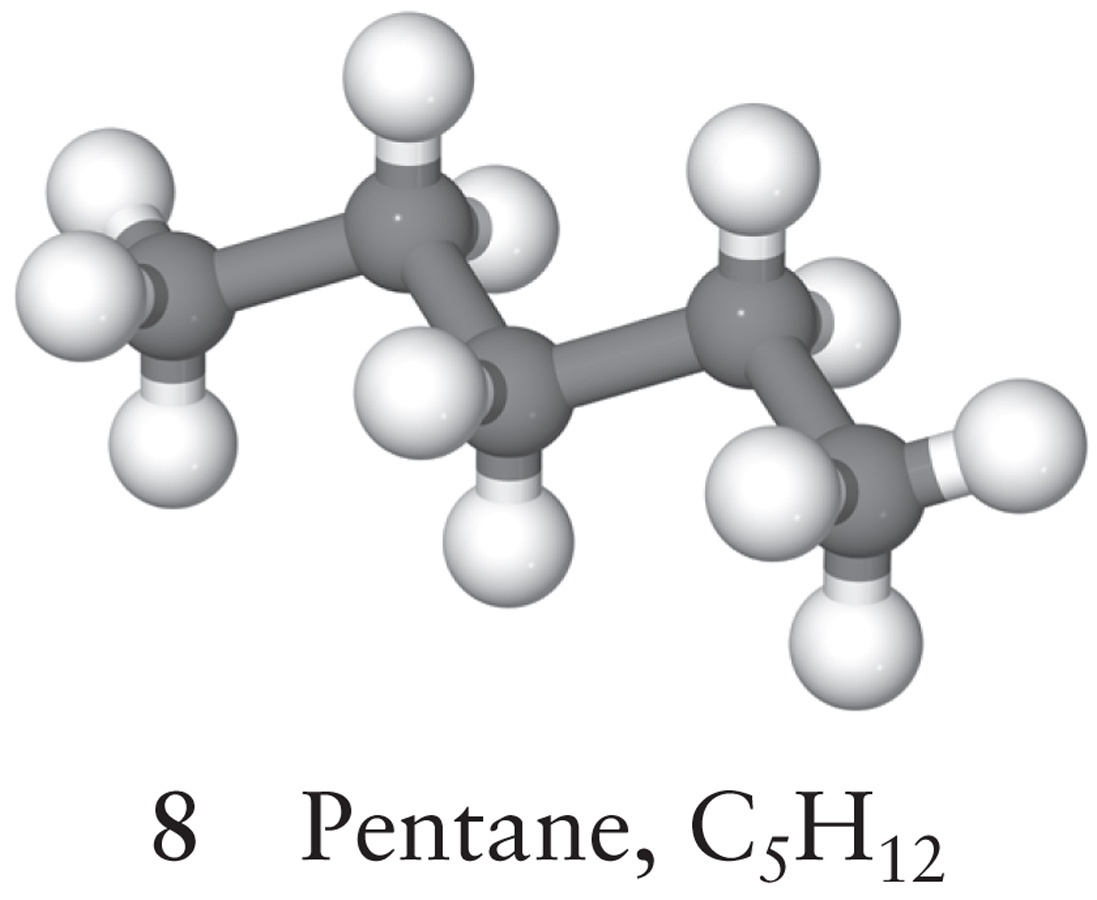 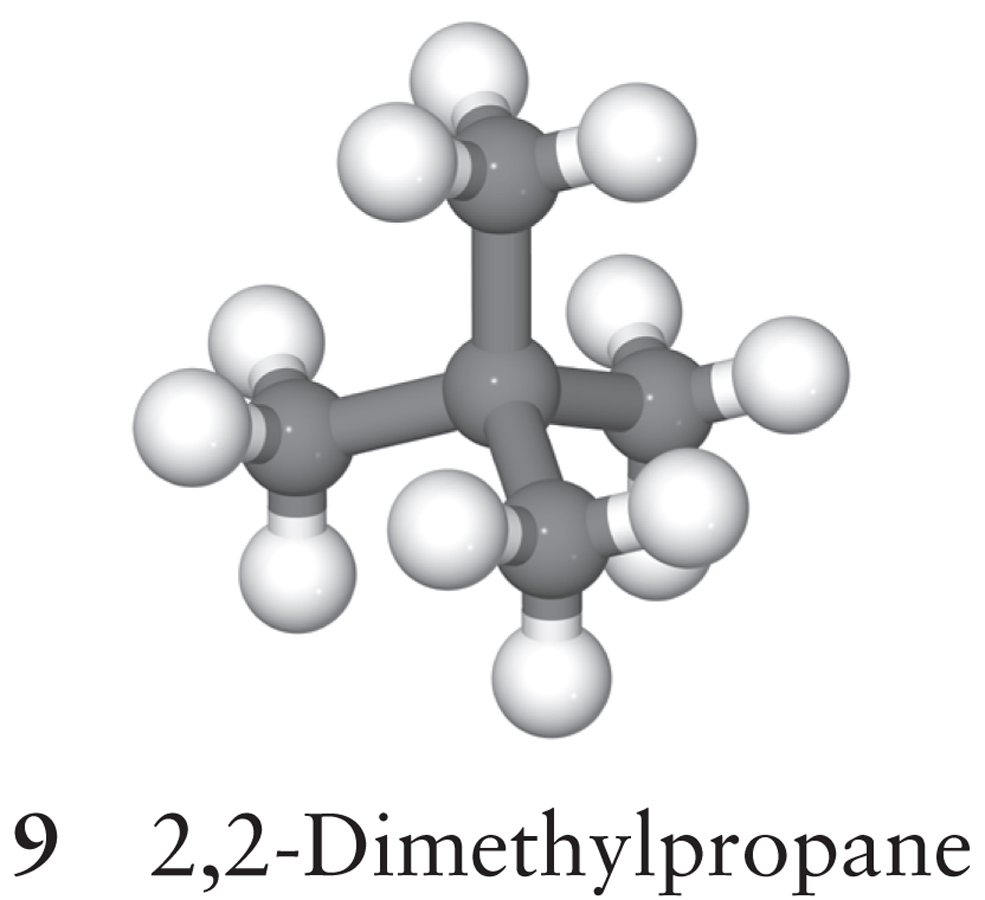 Which has the higher boiling point?
Implications of Intermolecular Forces
Species form greater interactions if their shape is complementary and if they are attracted to their partner.  (What is true at the atomic scale is true on the macroscopic scale!)

This effects:
Ice formation
Salt dissolution
Boiling points
Protein Folding / Unfolding (Soon precious, soon!)
Much, much more!
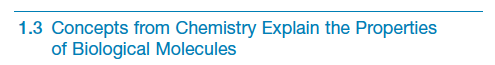 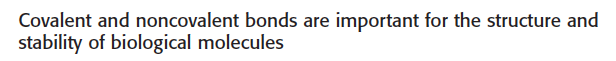 The hydrophobic effect.

Nonpolar molecules in water can be driven together by the hydrophobic effect which is powered by the increase in entropy of water. The associated interactions are called hydrophobic interaction.
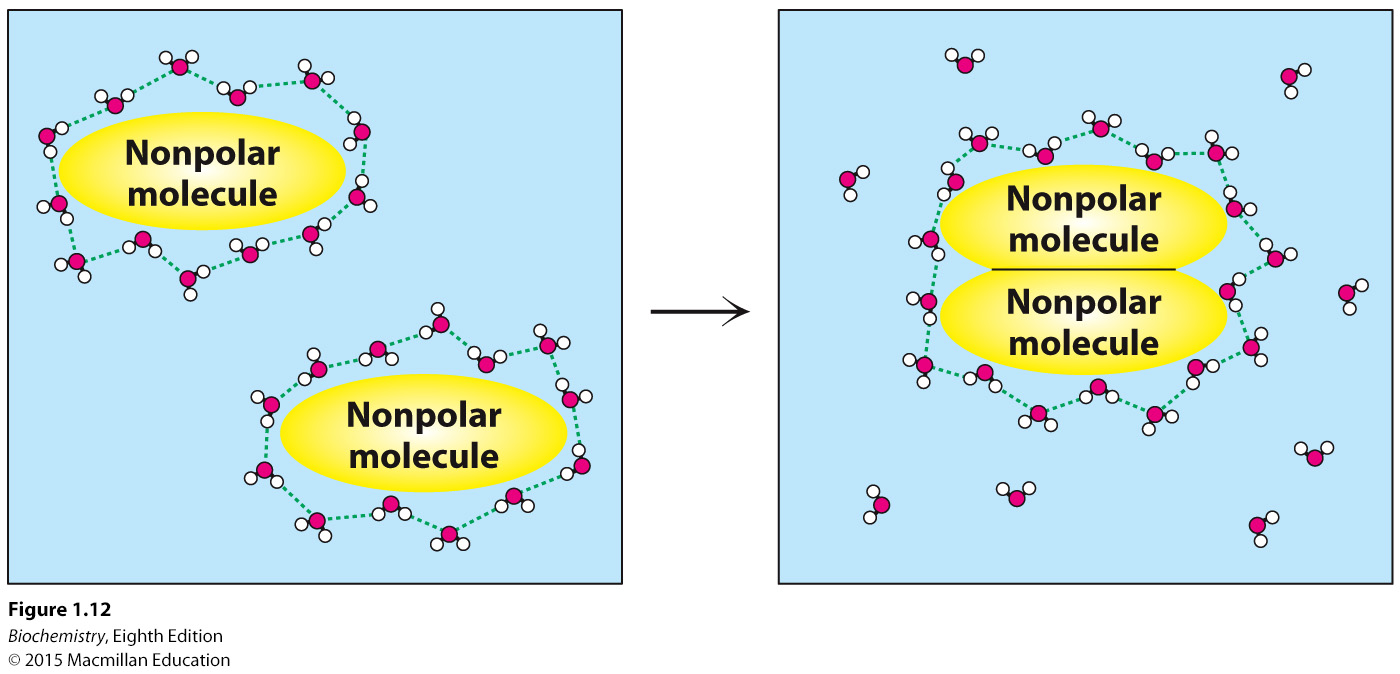 Decreased DS beause of “ordered” waters stuck together by H-bonds
Increased DS because more free water molecules in the bulk
Acids/Bases, Titrations and Buffers
This is the third class you have had dealing with acids and bases, for chemistry majors, it is the fourth.
You MUST know this backwards and forwards

Strong Acid / Strong Base Titration:

HA    +     B-          A-        +       HB
Acid       Base     Conj Base    Conj Acid

Bronsted/Lowry definition of and acid and a base:
Acids donate protons and bases accept them

This definition works for biochemistry
Weak Acids / Bases
HA + H2O H3O+ + A-

NH3 + H2O  NH4+ + OH-

CH3COOH + H2O  CH3COO- + H3O+


Only a fraction of the weak acid or base ionizes with water.

The acid or base is in equilibrium with its conjugate acid or conjugate base
Equilibrium Constants
Equilibrium constants, K, are ALWAYS product concentrations divided by reactant concentrations.  ALWAYS.

Keq = Equilibrium constant of a reaction
Ksp = Solubility product for a salt
Ka = Acid dissociation constant for a weak acid
Kb = Base dissociation constant for a weak base

Take acetic acid for example:
CH3COOH + H2O  CH3COO- + H3O+
Henderson-Hasselbach Equation
To determine the concentrations of the species in a solution of a weak acid or base, we need to use the definition of Ka and pH

HA + H2O H3O+ + A-


Ka = [H3O+][A-]/[HA]

[H3O+] = Ka([HA]/[A-])    and    pH = -log[H3O+]

pH = log Ka + log([A-]/[HA])   but pKa = -log Ka so,

pH = pKa + log([A-]/[HA])
Henderson-Hasselbach Equation
pH = pKa + log([A-]/[HA])



The pKa of an acid is equal to the pH of the solution when the molar concentrations of the acid and its conjugate base are equal.



COMMIT THIS TO MEMORY!
The pKa
When we are titrating a weak acid/base there is a special point in the titration where we have reacted off exactly half of the starting number of moles of acid (we’ll stay with acids for this example, but it is true for bases as well)

At this point, we have forced half of our weak acid molecules to become conjugate base molecules, so [HA]=[A-]

If we look at the Henderson-Hasselbach equations

pH = pKa + log([A-]/[HA])

But when [HA]=[A-], 
pH = pKa + log (1) => pH = pKa
The pKa
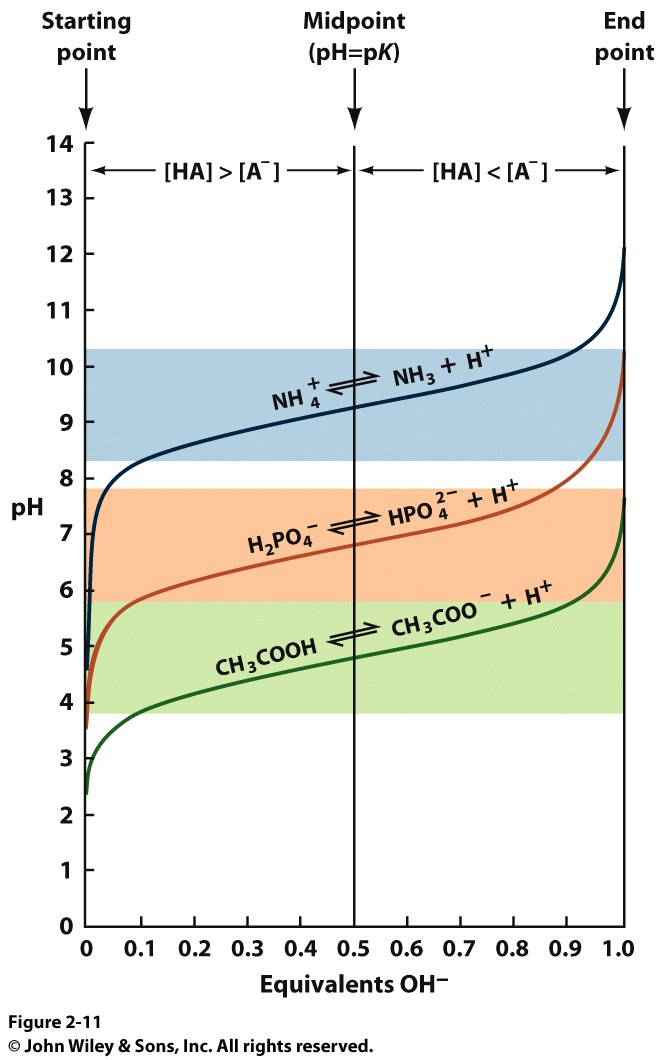 Don’t forget:

At the pKa, exactly one half of our starting acid molecules have been converted to conjugate base molecules

At pH < pKa, [HA] > [A-]

At pH > pKa, [A-] > [HA]
We can look at titrations another way
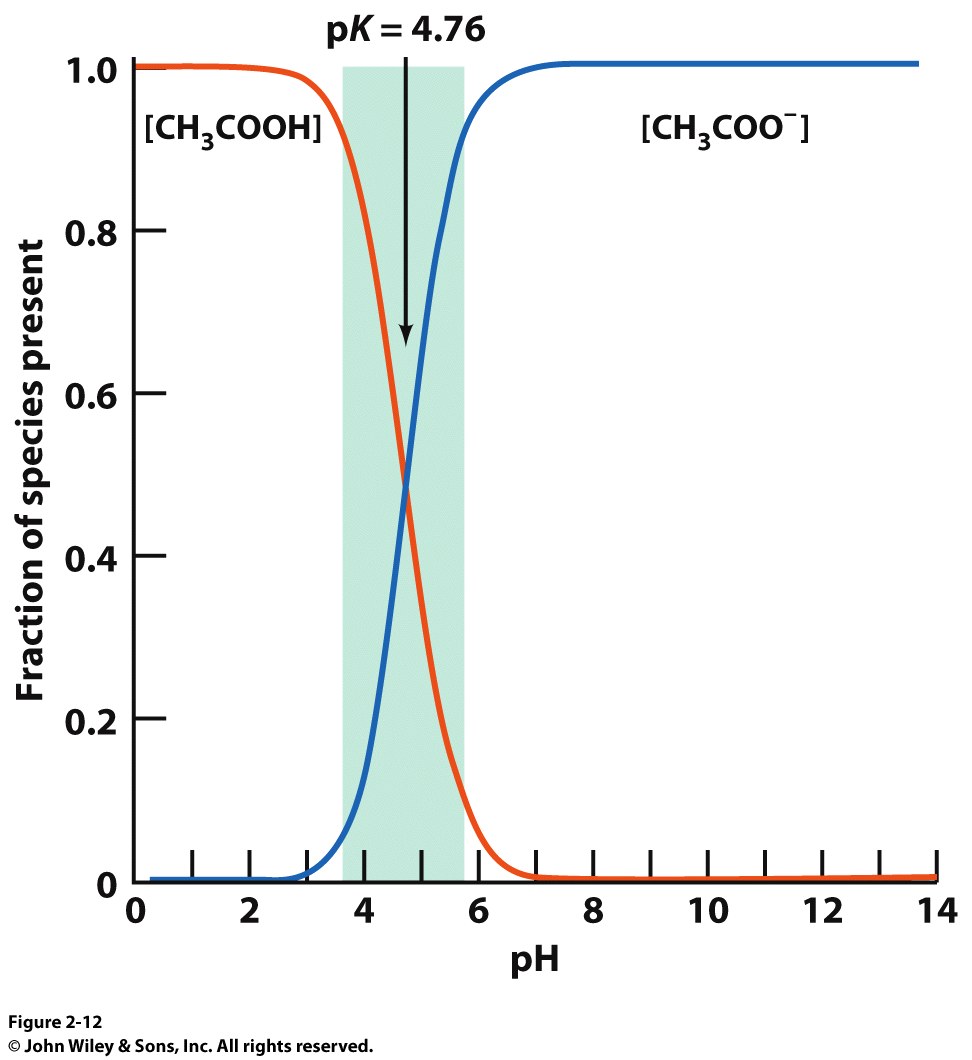 As we “eat” up or react off CH3COOH, we start making making CH3COO-
Buffers
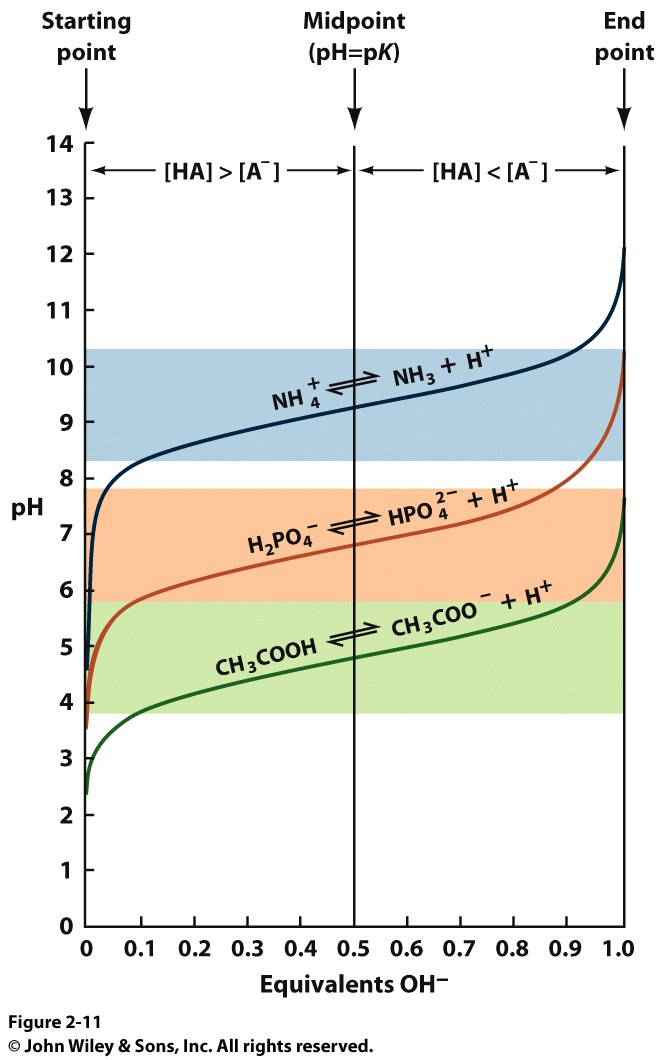 Near the pKa of a weak acid, the slope of the titration curve is very low.

Why?

The presence of nearly equal quantities of the weak acid and its conjugate base.

What does this mean?
If we add some OH-, what will happen?
If we add some H+, what will happen?

The solution is BUFFERED against pH changes near the pKa of the weak acid